Match the suggestions to the results
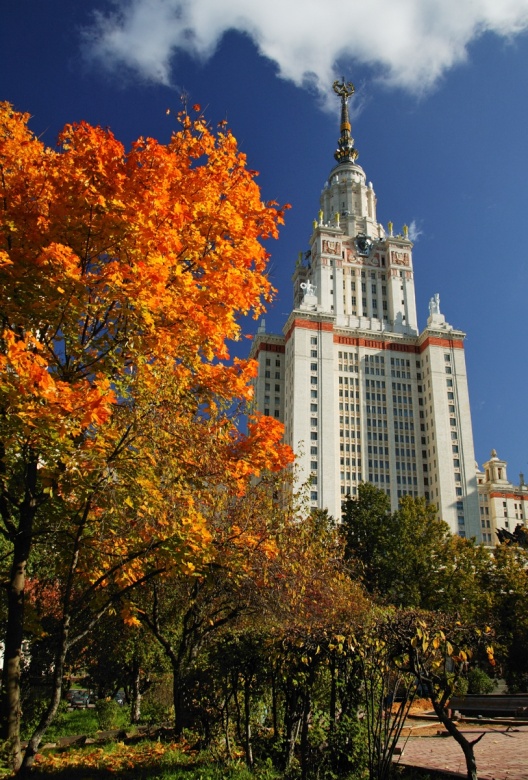 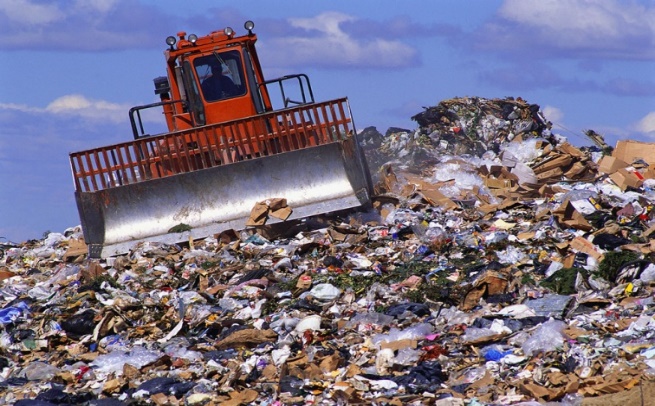 people have more oxygen
have more trees/green areas
not be so much rubbish
people recycle things
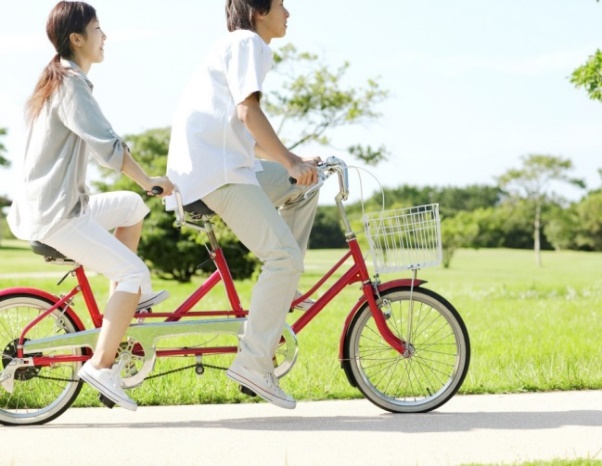 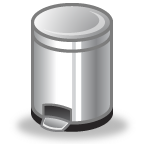 people not drop litter in streets
people leave cars at home
people use bicycles
put bins on every street corner
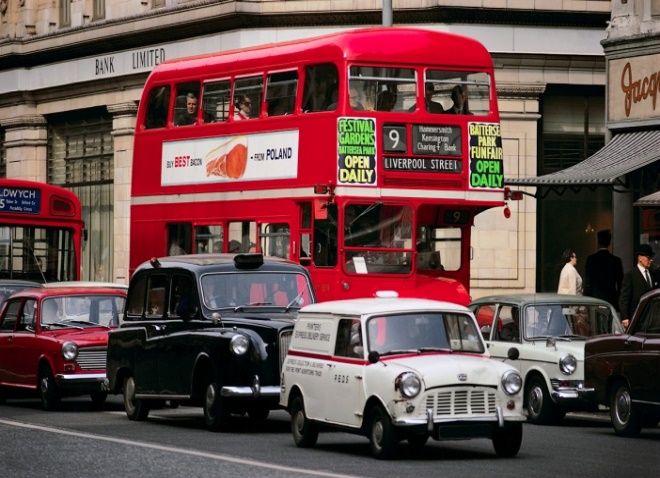 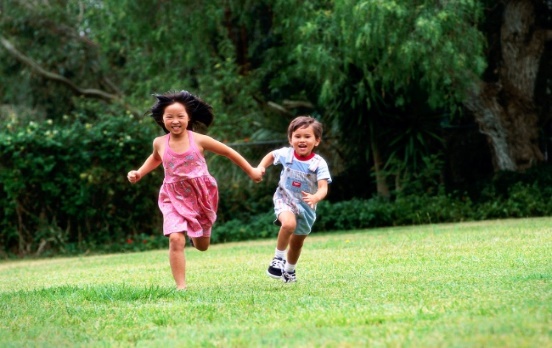 children be able to play
cities be less polluted
improve public transport
1
create more parks
Conditionals Type 2.
Make sentences
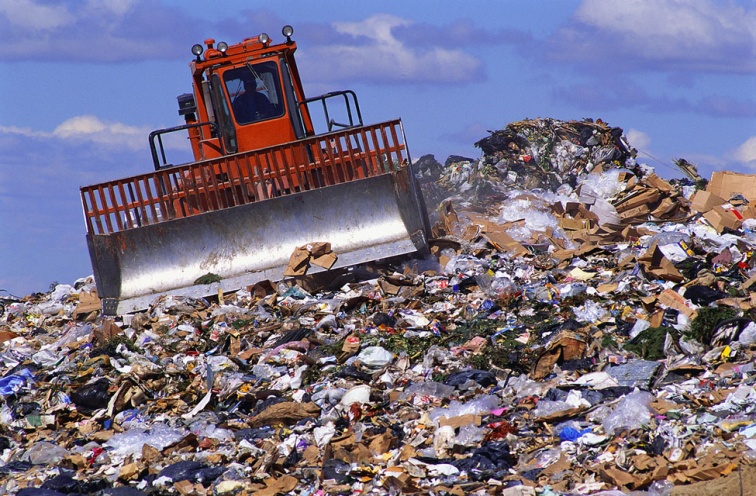 people recycle things
not be so much rubbish
2
Conditionals Type 2.
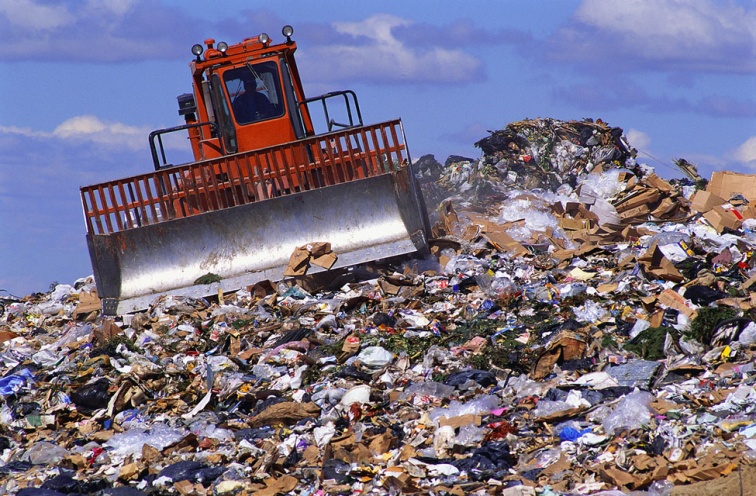 If people recycled things, there  wouldn’t  be so much rubbish everywhere.
3
Conditionals Type 2.
Make sentences
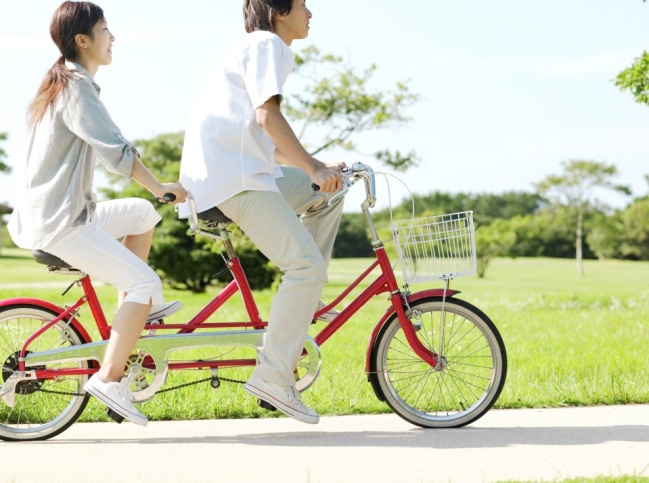 people use bicycles
cities be less polluted
4
Conditionals Type 2.
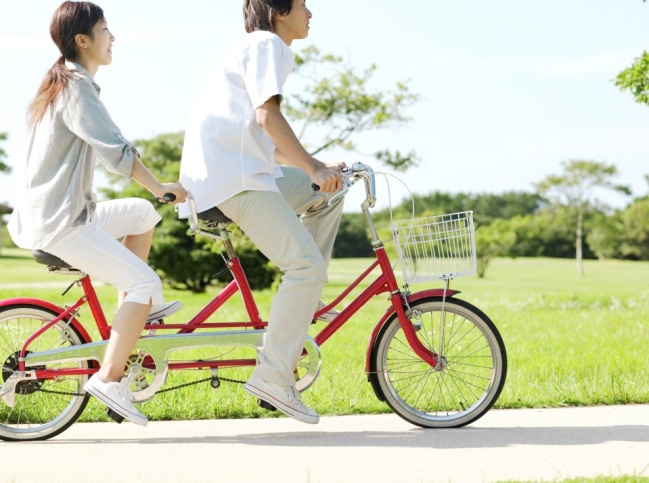 If people used bicycles, our cities would be less polluted
5
Conditionals Type 2.
Make sentences
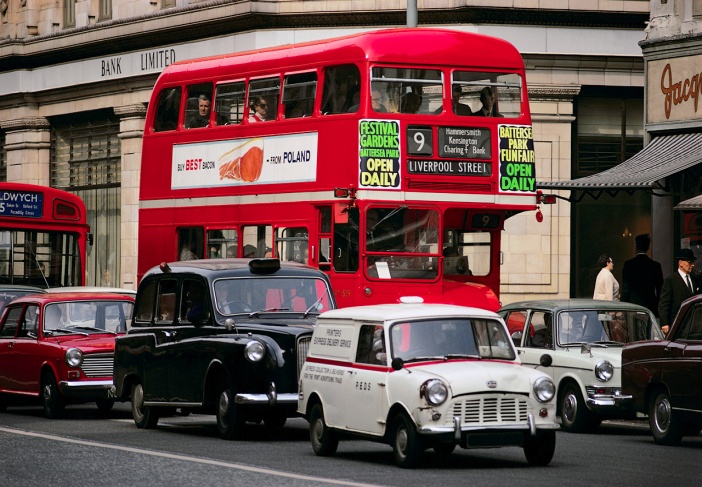 people leave cars at home
improve public transport
6
Conditionals Type 2.
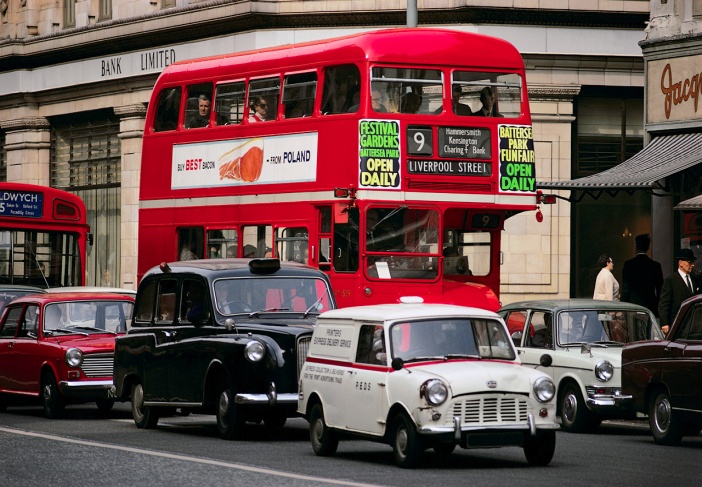 If authorities  improved public transport, people would leave their cars at home
7
Conditionals Type 2.
Make sentences
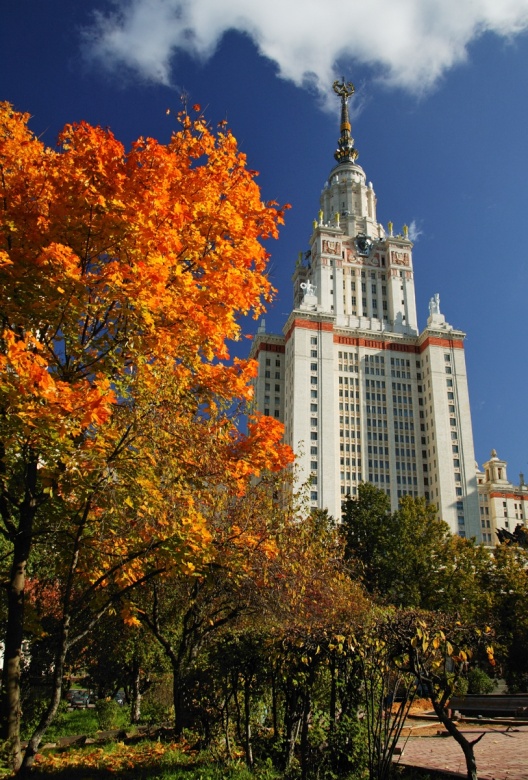 have more trees/green areas
people have more oxygen
8
Conditionals Type 2.
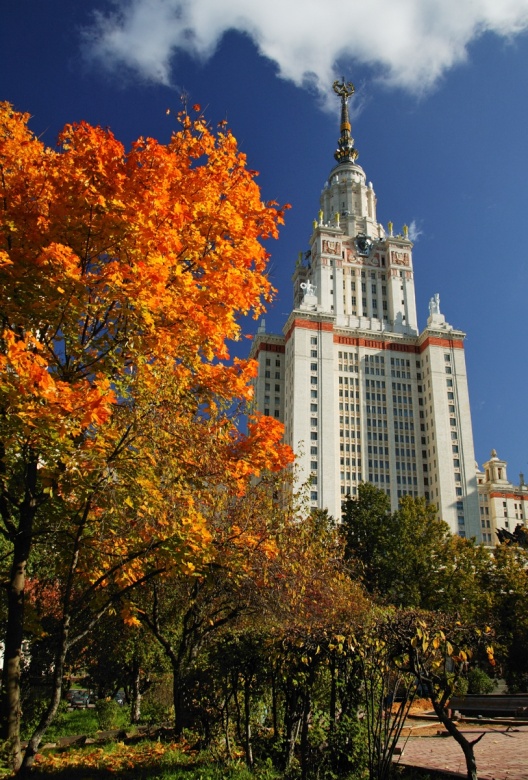 If cities had more trees and green areas, people would have more oxygen.
9
Conditionals Type 2.
Make sentences
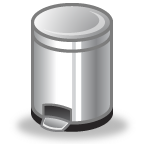 Put bins on every street corner
people not drop litter in streets
10
Conditionals Type 2.
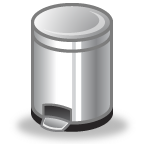 If the authorities put bins on every street corner, people would not drop litter in streets.
11
Conditionals Type 2.
Make sentences
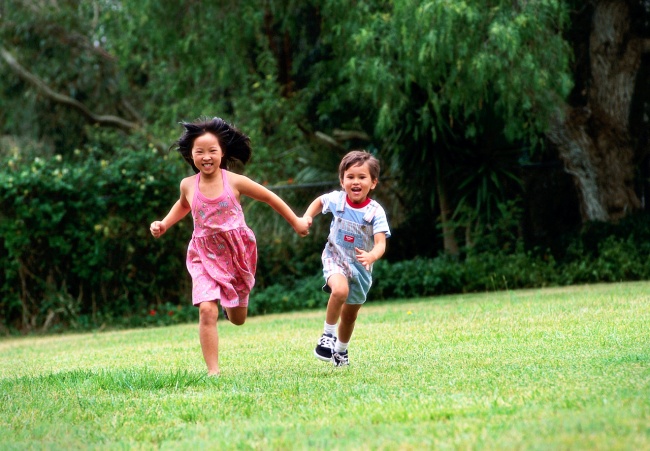 create more parks
children be able to play
12
Conditionals Type 2.
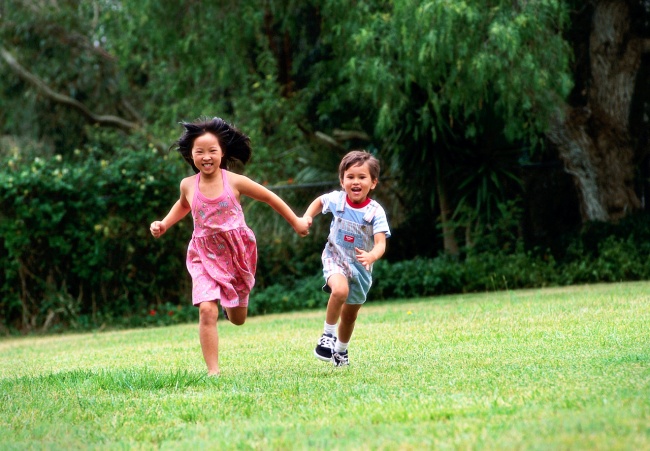 If authorities created more parks, children would  be able to play safely.
13